Boleta de servicios (6-30004)
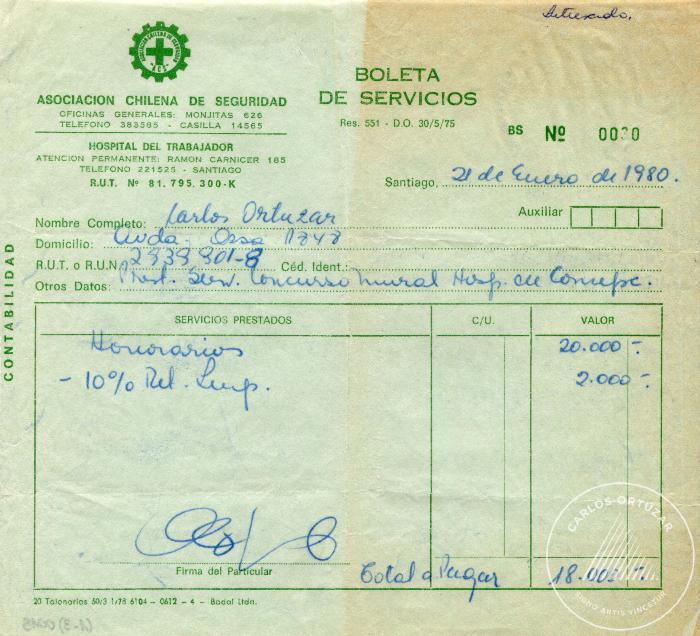 Boleta de servicios (6-30005)
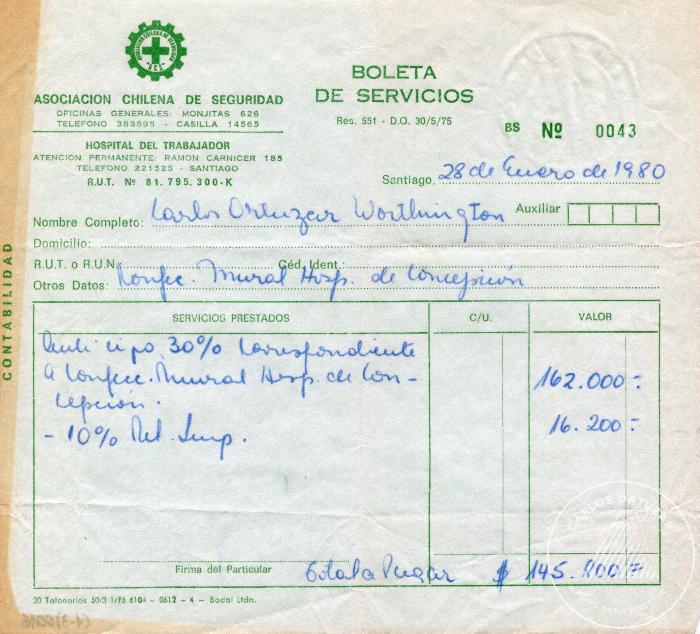 Comprobante de egreso (6-30006)
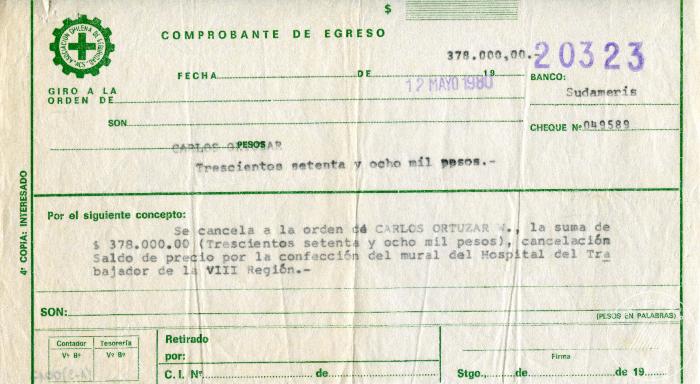